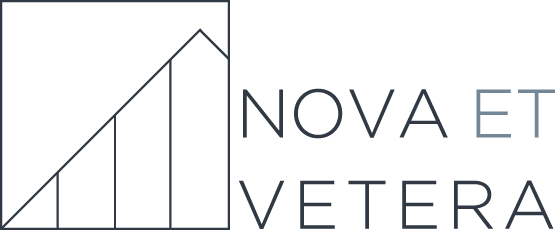 BYT 2+KK, 50 m2
KE STRAŠNICKÉ, PRAHA 10 – STRAŠNICE
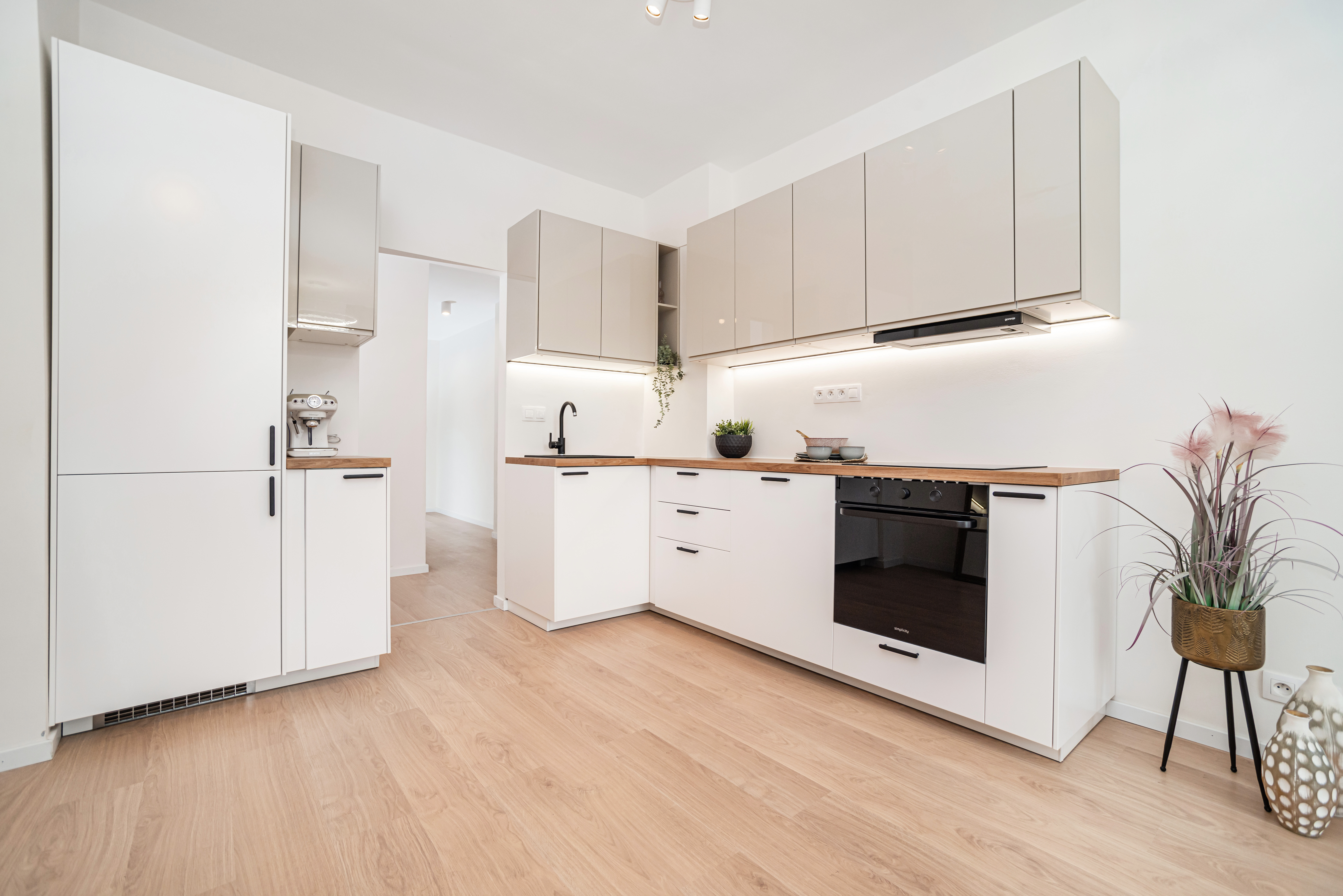 Zrekonstruovaný byt o dispozici 2+kk a celkové ploše 50 m2, je situován v 3. nadzemním podlaží zrekonstruovaného panelového domu, který se nachází v klidné části Prahy 10 – Strašnice v ulici Ke Strašnické s nadstandardní občanskou vybaveností. V případě zájmu vám nabízíme také možnost poradenských a asistenčních služeb při řešení vašeho financování.
Přímý majitel, neplatíte provizi
Cena vč. právního servisu 
Měsíční zálohy činí 3.755,- Kč
Zajistíme financování za nejvýhodnějších podmínek
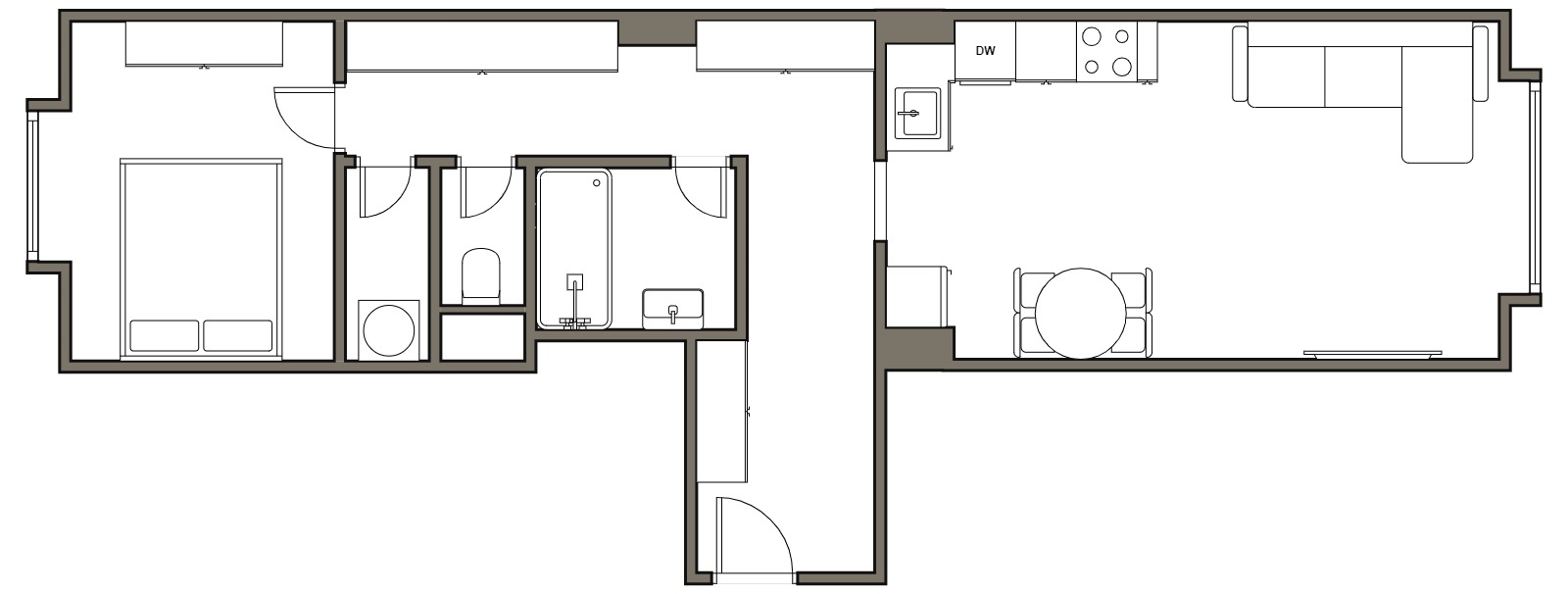 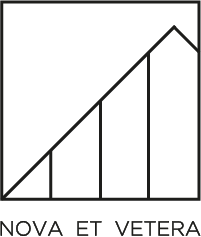 NOVA ET VETERA, s.r.o. | Náměstí Jiřího z Poděbrad 1554/6, 130 00 Praha 3 - Vinohrady
info@novaetvetera.cz          |         www.novaetvetera.cz         |        +420 605 030 632